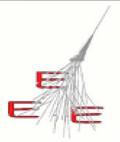 Performance of MRPC telescopes of the EEE Project
E. Bossini, C. Cicalò, D. De Gruttola,
I. Gnesi, M. Garbini, S. Grazzi, S.M. Panetta
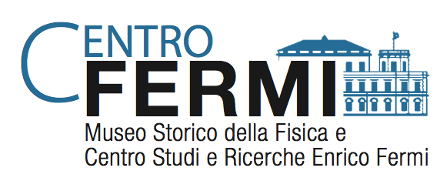 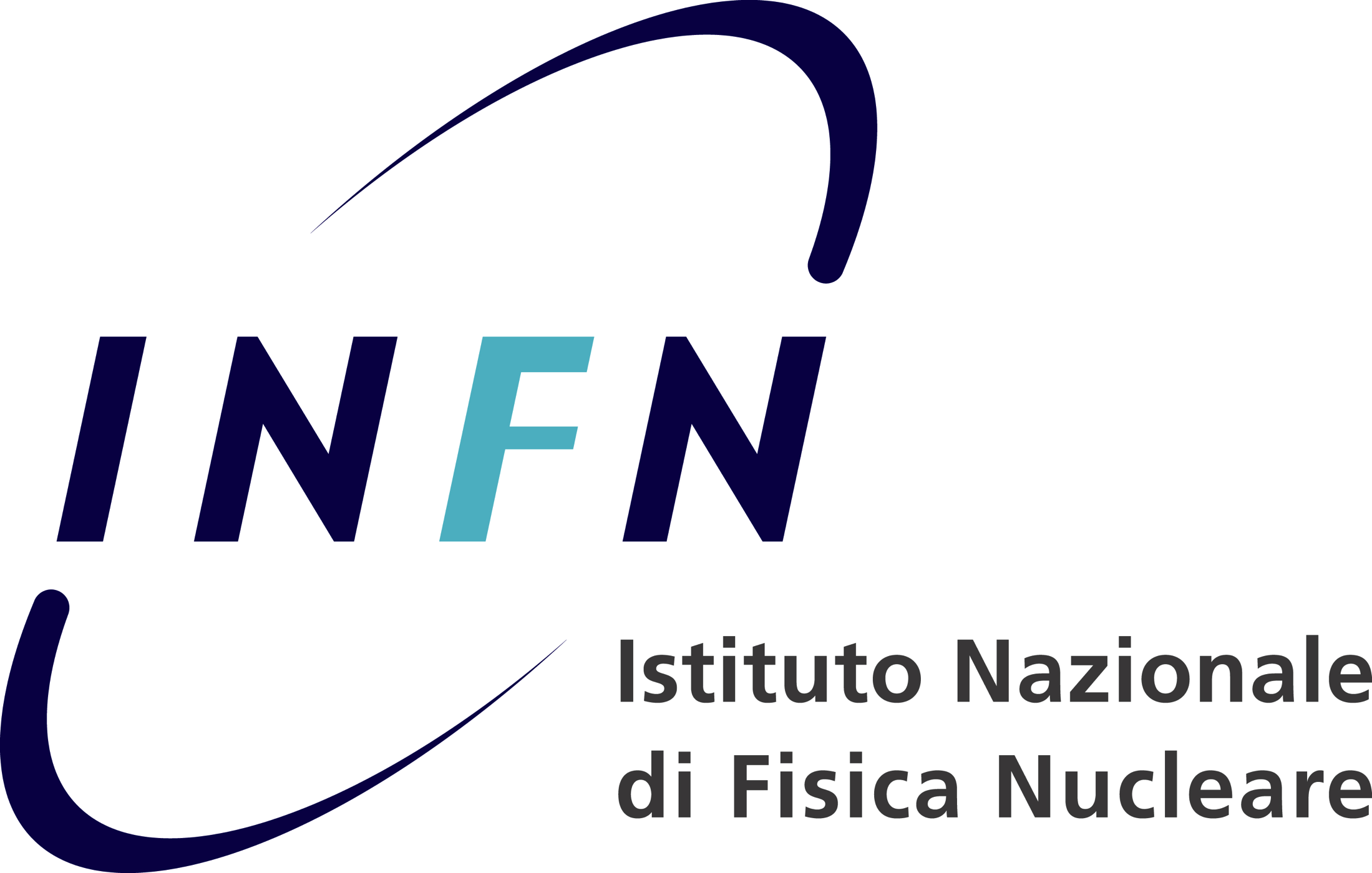 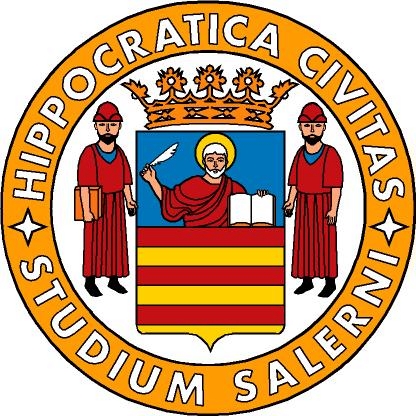 EEE meeting
01/06/2016
Status
time resolution (almost final)

spatial resolution (almost final)

efficiency (ongoing measurement)

comparison with 3 indipendent analysis (consistent)

writing (well advanced)
EEE meeting
2
01/06/2016
Time resolution
no selection on events w/o clusters
 cut on reconstructed tracks c2 < 10
 strip by strip calibration applied
 result obtained on TORI-03 (same clock distributed to both TDCs)
 available results from telescopes with different clocks on TDCs 
 results recently presented at a conference (RPC 2016)
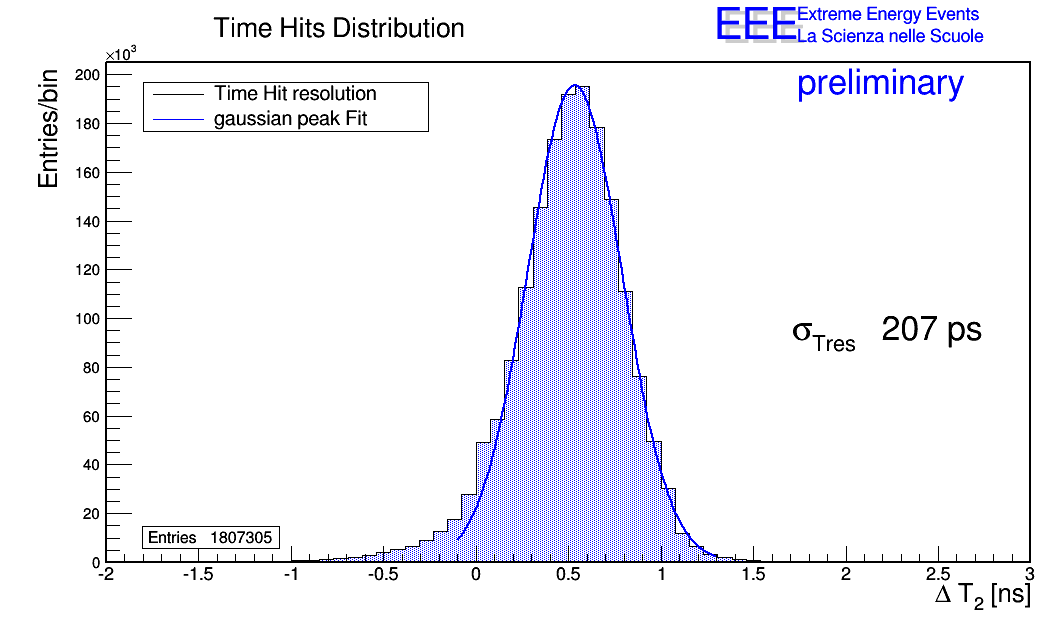 DThit = (TH_bot + TH_top)/2 - TH_mid

sT = √3/2sDT ~ 207 ps

time slewing correction to be applied (soon)
EEE meeting
3
01/06/2016
Spatial resolution (long side)
no selection on events w/o clusters
 cut on reconstructed tracks c2 < 10
 strip by strip calibration applied
 result obtained on TORI-03 (same clock distributed to both TDCs)
 available results from telescopes with different clocks on TDCs 
 results recently presented at a conference (RPC 2016)
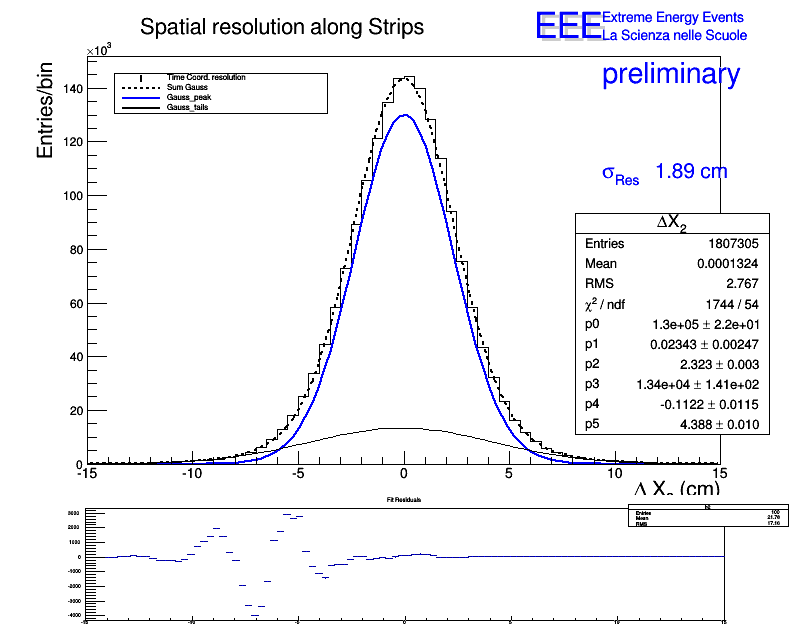 DX = (Xbot + Xtop)/2 – Xmid

sX = √3/2sDX ~ 1.9 cm

two contributions are visible  to be
     understood

two gauss ditributions used for the fit

using only one gauss sX = 2.05 cm

sXexp ~ vsignal*(DTlef2+DTright2 )2  ~ 0.68 cm 
(TDC resolution 100 ps  vsignal ~ 15.6 cm/ns)
EEE meeting
4
01/06/2016
Spatial resolution (short side)
no selection on events w/o clusters
 cut on reconstructed tracks c2 < 10
 strip by strip calibration applied
 result obtained on TORI-03 (same clock distributed to both TDCs)
 available results from telescopes with different clocks on TDCs 
 results recently presented at a conference (RPC 2016)
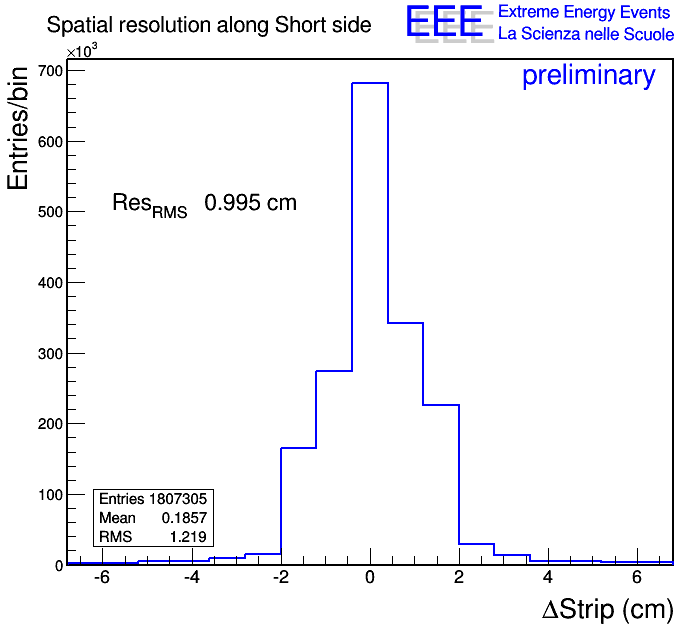 DY = (Ybot + Ytop)/2 – Ymid

sY = √3/2sDY ~ 1 cm

sYexp ~ pitch/√12 ~  0.92 cm
      (pitch  3,2 cm)

study fit procedure in detail (triangular function?)
EEE meeting
5
01/06/2016
MC spatial distribution
simulation ready  to be optimized 

1 hit and 2 angles are simulated at the moment

events with 2 hits to be added
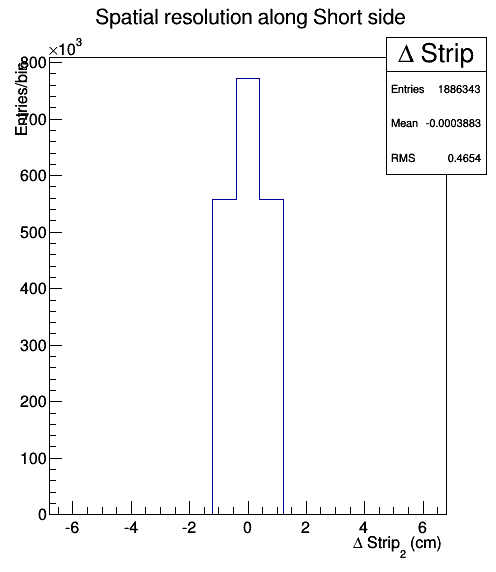 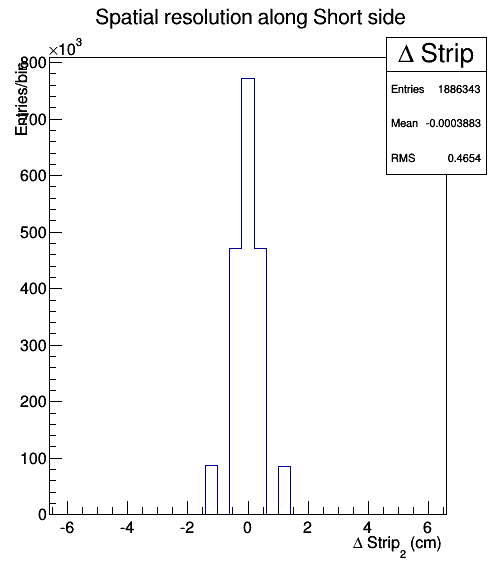 bin width 8 mm
bin width 4 mm
EEE meeting
6
01/06/2016
Efficiency
measurement ongoing on TORI-03

external trigger used (two 15x15 cm2 scintillators)

5 areas on the chambers are scanned

results of eff vs HV performed after Run 2 can be included
EEE meeting
7
01/06/2016
Results from test beam (2006)
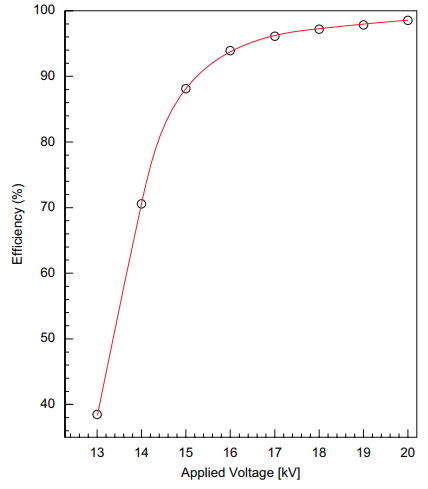 TEST BEAM  at CERN
TDCs 25ps bins , scintillators system time resolution 30 ps
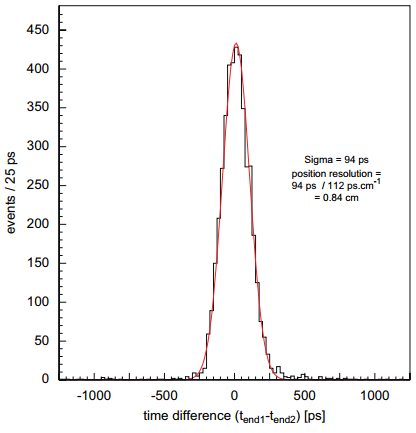 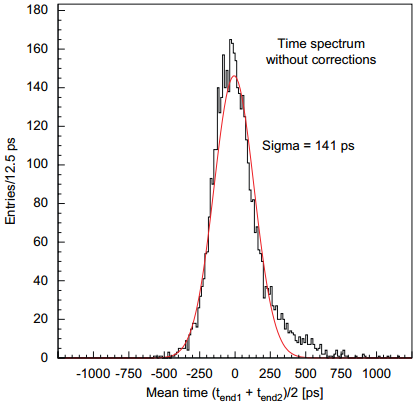 sT ~ 141 ps in the center of the strip

with time slewing correction 
     and scintillators time resolution 
     sT ~ 94 ps
EEE meeting
8
01/06/2016
Comparison with indipendent analysis
3 indipendent analysis: 







results are compatible with analysis from “performance working group”
recent analysis from degree students in Pisa

old analysis for degree in 2008 in Bologna

recent analysis on multitrack events from F. Nozzoli
EEE meeting
9
01/06/2016
Bologna
analysis done in Bologna in 2008 (graduate student)
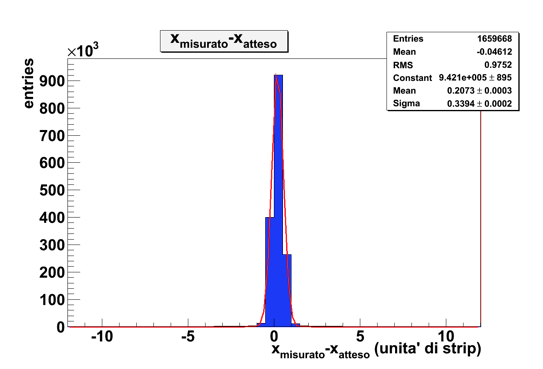 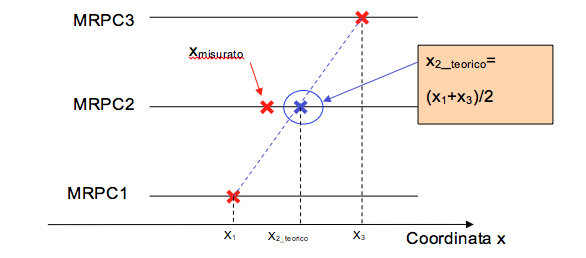 sx=0.9 cm
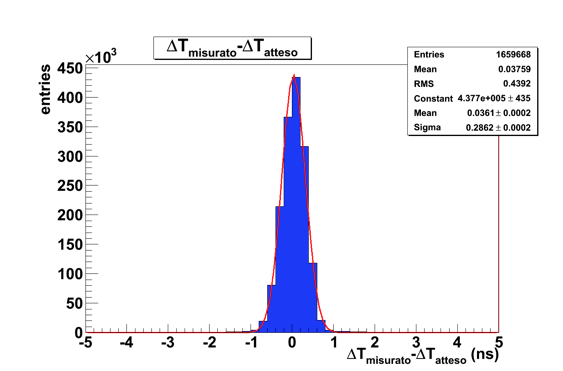 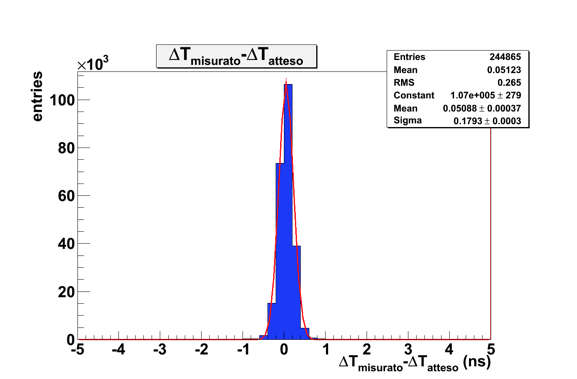 sy=2.1 cm
sy=1.3 cm
vertical tracks
EEE meeting
10
01/06/2016
Pisa
analysis done by graduate students
raw alignment with the box distribution



track cuts applied after the alignment (1 hit/chamber, c2/d.o.f. < 4)
align the middle chamber with the residual distribution
iterate
re-scan all events with the new calibration
hit position obtained by correcting the offset of the box distribution
hit raw time of the middle chamber centered wrt the external chambers
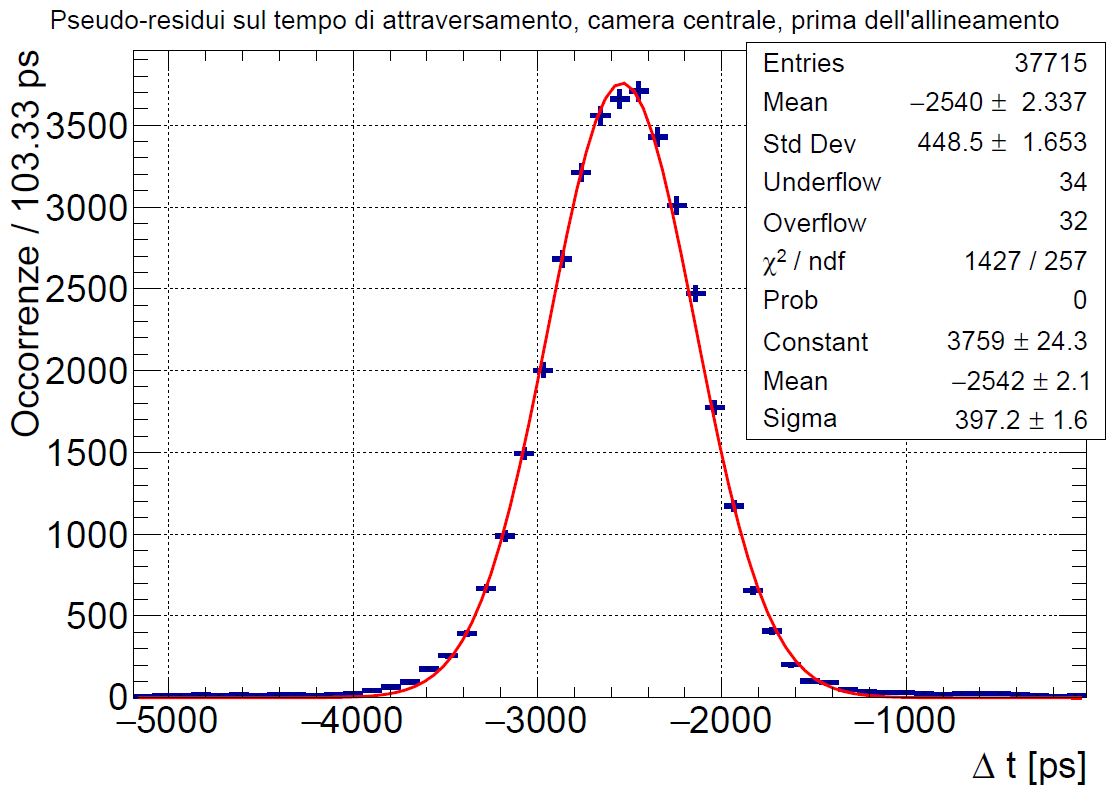 similar results for spatial resolution 
     (sx~ 1.4 cm, sy ~ 1.2 cm)

very good time resolution
EEE meeting
11
01/06/2016
Multitrack events
analysis by F. Nozzoli and recently presented at the reco&analysis meeting
SAVO-01
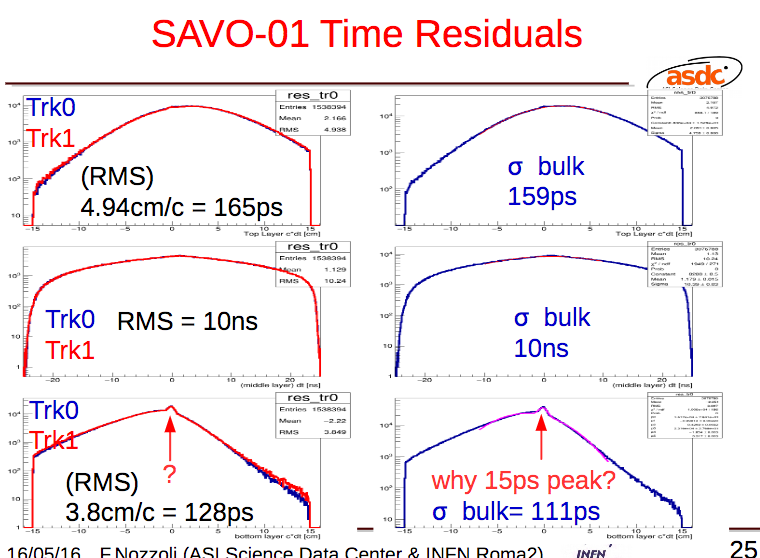 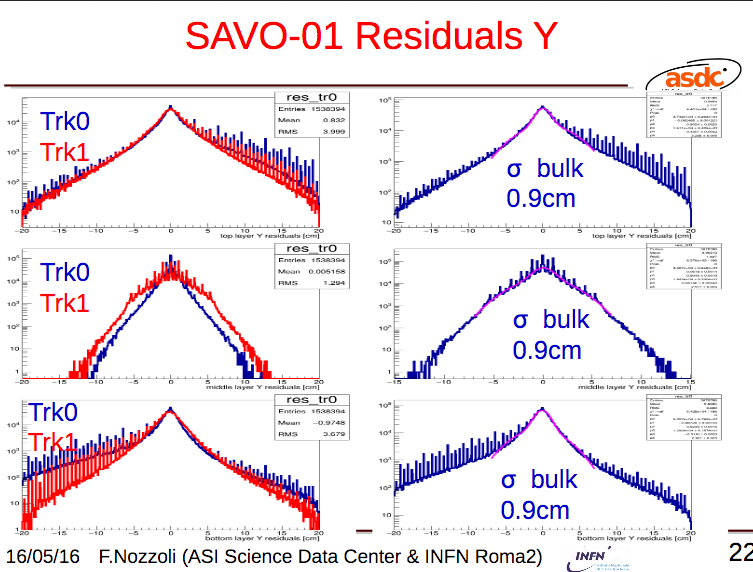 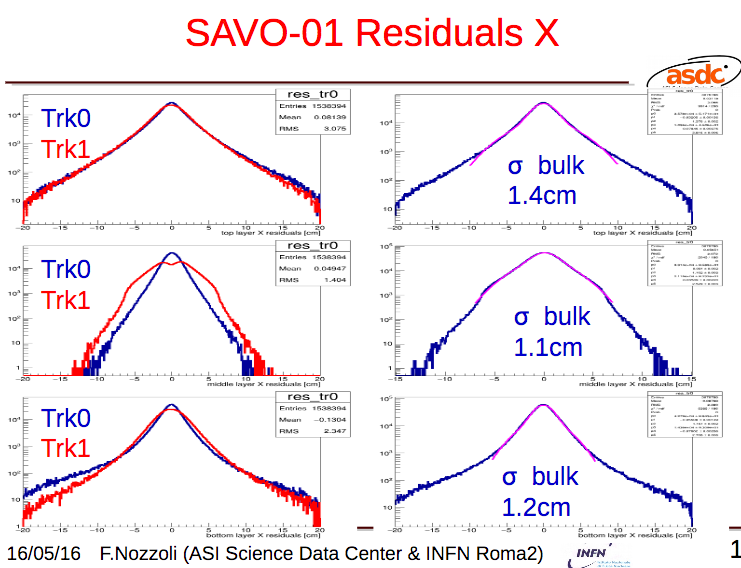 residual x
residual y
time residual
similar results on SAVO-02 and FRAS-02
EEE meeting
12
01/06/2016
Paper
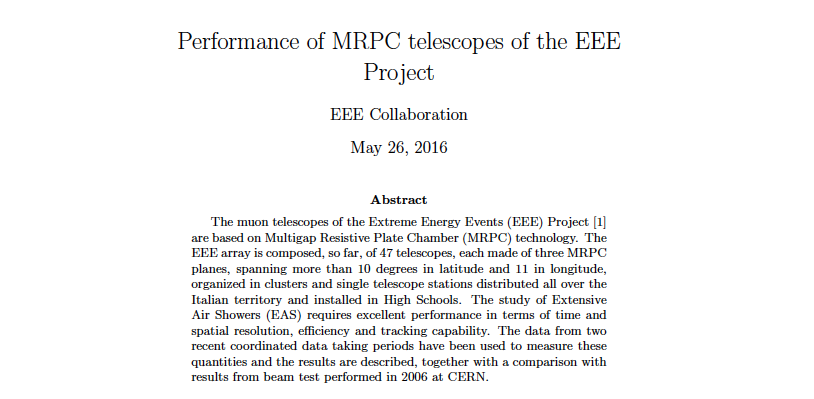 EEE meeting
13
01/06/2016
Paper
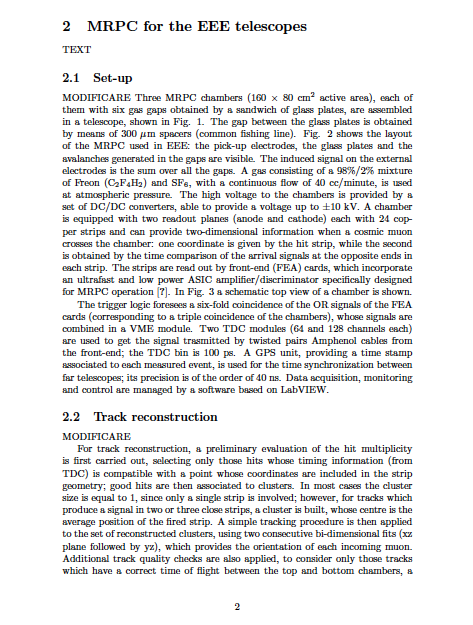 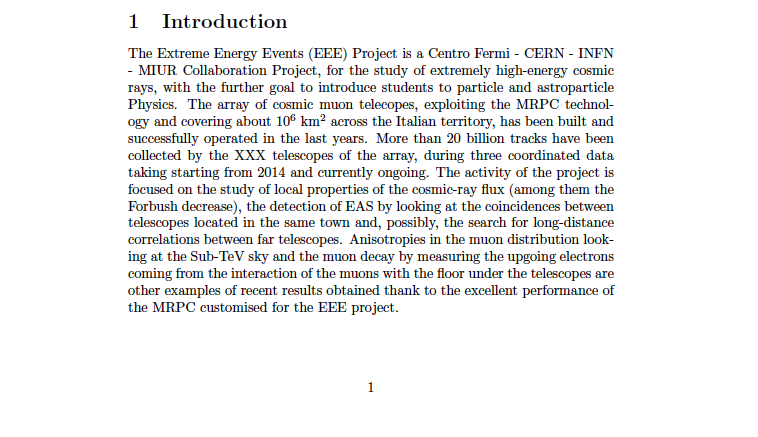 introduction and description of the setup done 
(to be revised)
EEE meeting
14
01/06/2016
Paper
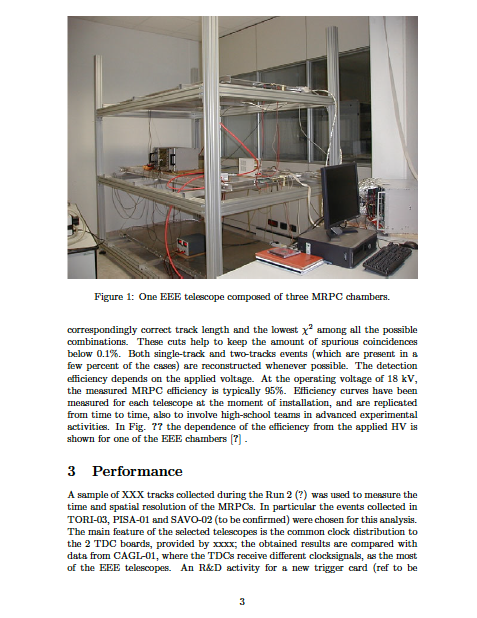 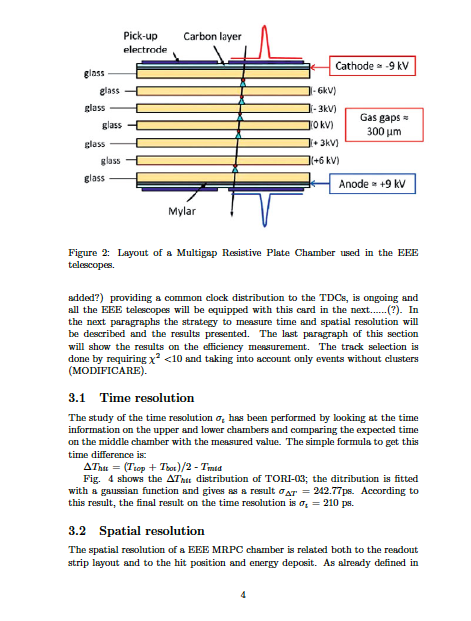 section on 
strategy and 
results well 
advanced
figures to be changed
EEE meeting
15
01/06/2016
Paper
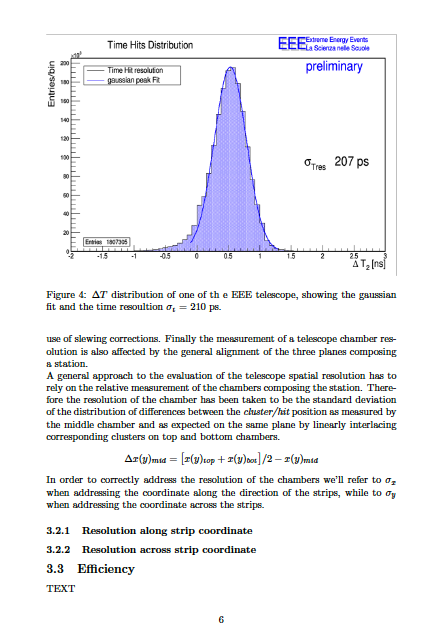 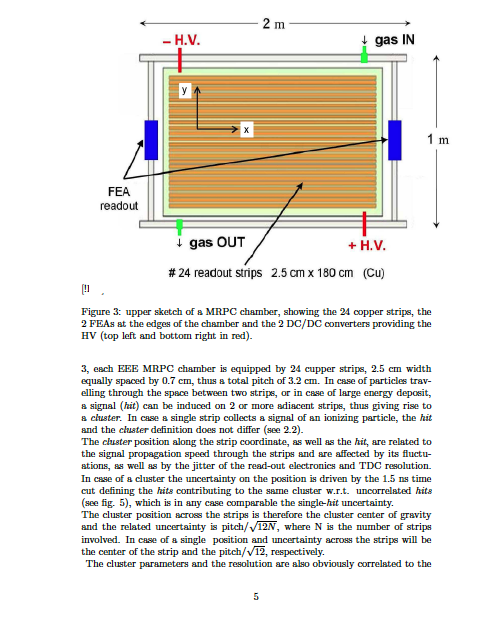 section on 
strategy and 
results well 
advanced
EEE meeting
16
01/06/2016
Paper
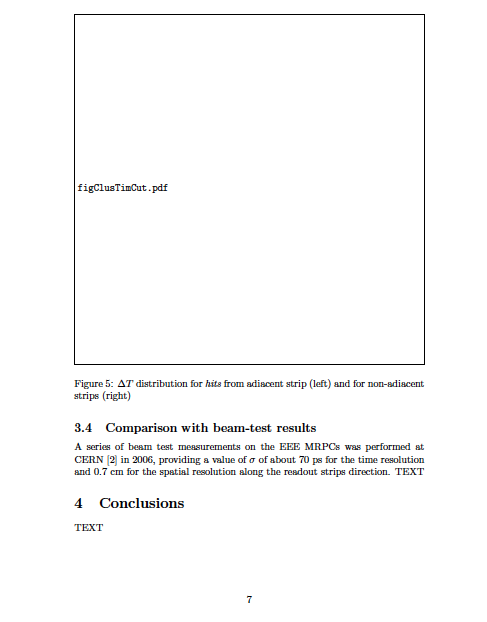 comparison with results from beam test to be written
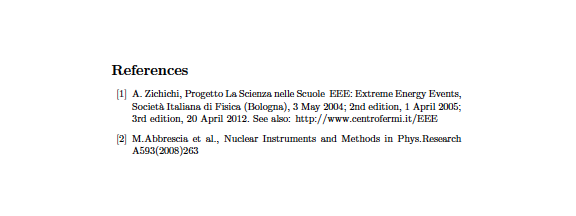 EEE meeting
17
01/06/2016
Conclusions
analysis  almost final

paper writing  advanced status

TOT and slewing correction to be included (ongoing)
EEE meeting
18
01/06/2016